Carter County Schools
The Standard of Excellence
Vision
Question Formulation Technique
Independent:  Write as many questions concerning the picture as you can in your quadrant on the placemat. (60 Seconds)
Timed Round Robin beginning with number 1.  (60 Seconds)
Consensus:  Choose your top three questions and write in the center box.
Label your questions as opened and closed.
Turn your closed questions to open.
Prioritize your questions.
Vision
Research:
How does this picture exemplify the Standard of Excellence?

2.      Extending:  
How does your school exemplify the Standard of Excellence?
Choose two colors of Post It Notes.
Answer the two questions on different colors.
Create a T Chart on your school’s chart paper labeling one side PICTURE and one side SCHOOL.
Place Post It Notes on corresponding sides of the chart paper.
Connecting the Pieces
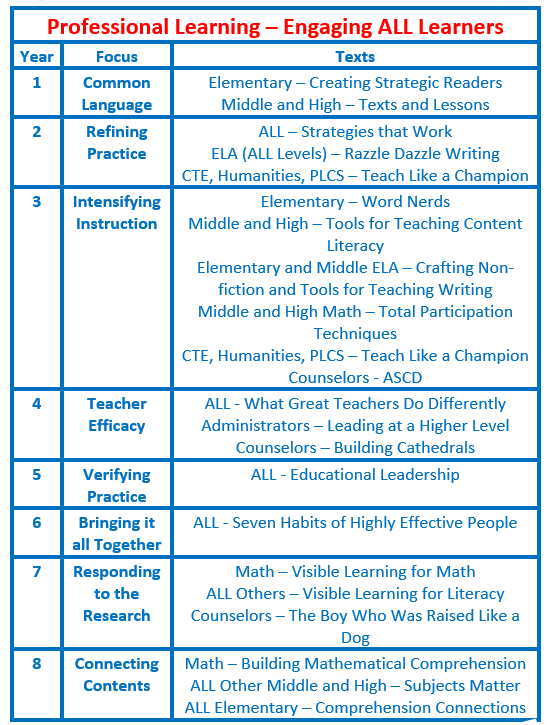 Professional Learning
Critical Piece
CLEAR EXPECTATIONS
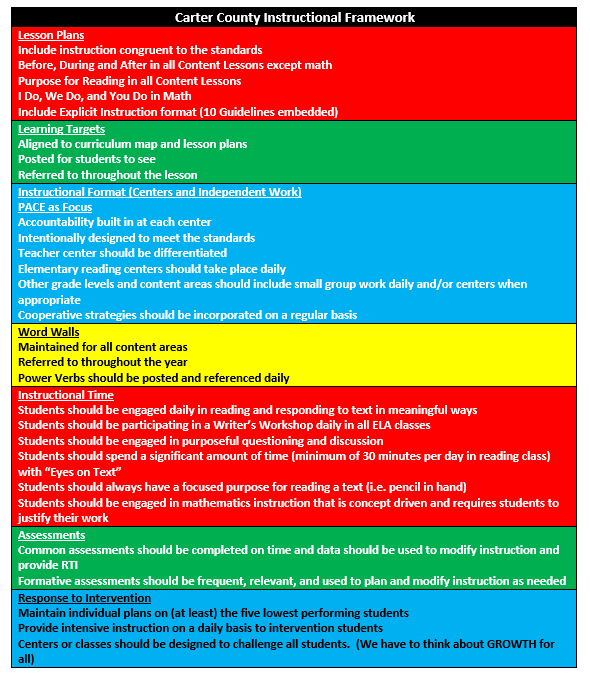 District/School  Instructional Framework
Critical PieceEXPLICIT INSTRUCTION
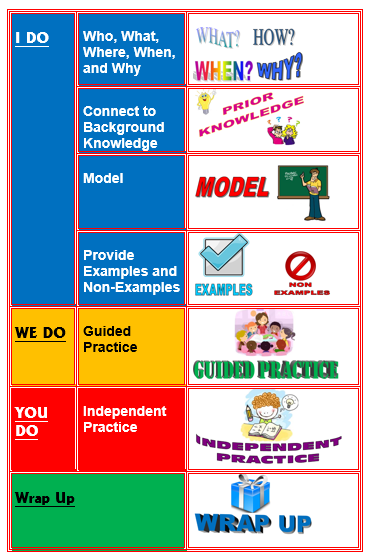 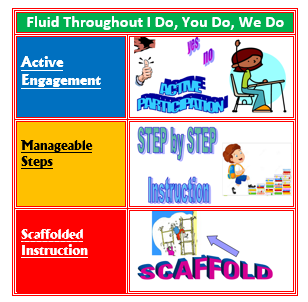 Critical Piece Instructional Planning
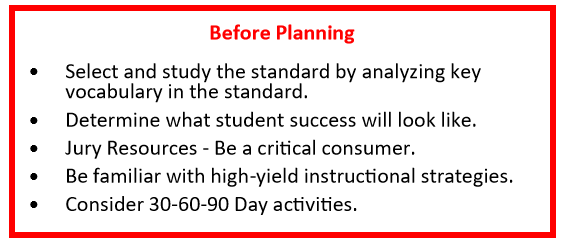 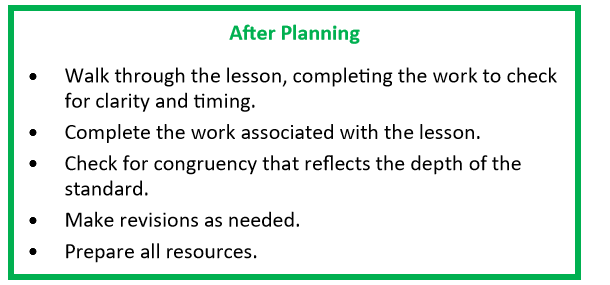 Critical Piece 
BDA
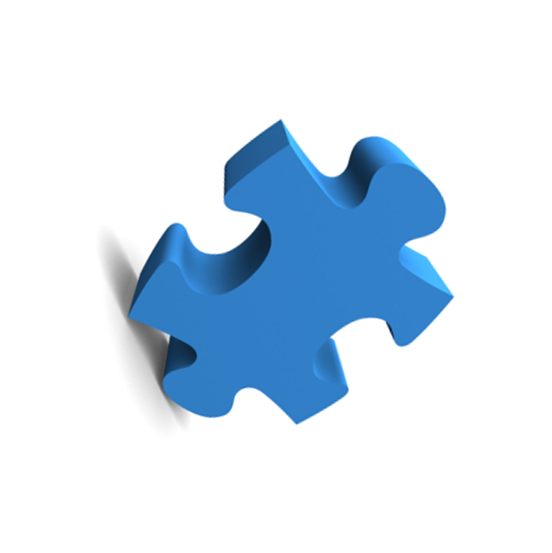 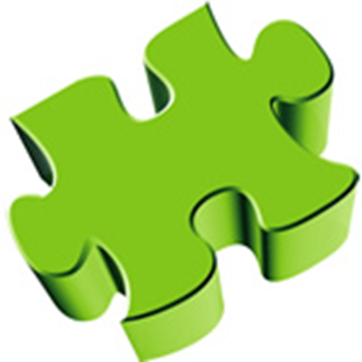 BEFORE
DURING
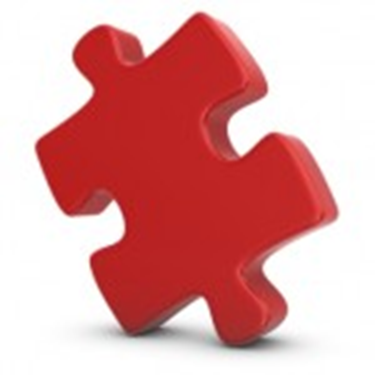 AFTER
Critical PieceBEFORE, DURING, AND AFTER READING
WE SHOULDN’T STOP INSTRUCTION TO TEACH A READING STRATEGY.  
RATHER STRATEGIES SHOULD BE THE METHOD IN WHICH WE TEACH OUR CONTENT.  
THEY ARE A MEANS TO OUR OUTCOME OF SUCCESSFUL READERS IN ANY CONTENT.
Critical Piece PACE
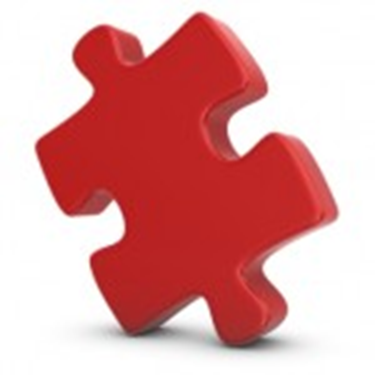 Critical Piece Goal Setting
Student Goal Setting Process
Students are given a pre-assessment.
Students develop goals for the common/benchmark assessment.
Students input activities that will help them meet their goals.  
Teachers monitor progress during each unit. 
Students repeat the process for each unit.
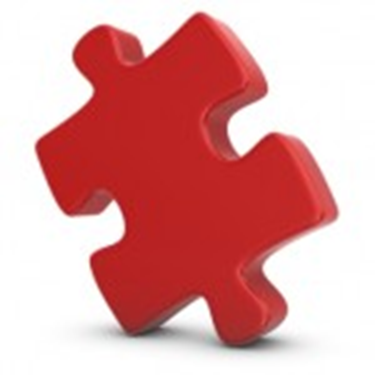 Critical Piece
Structure 1230-60-90 Day Planning
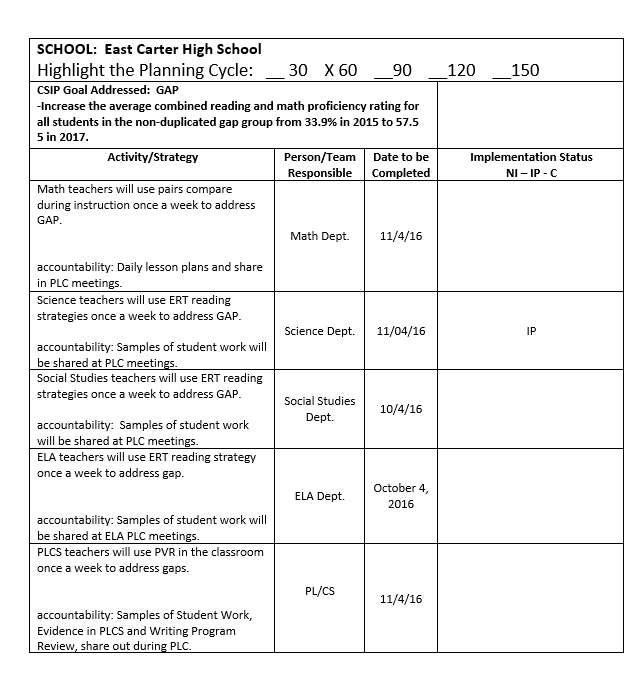 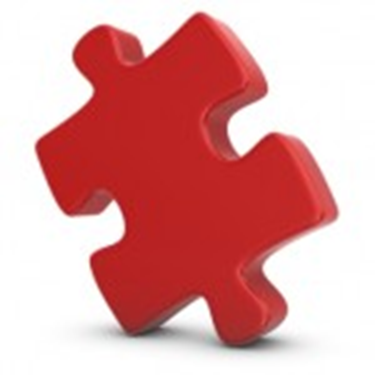 Critical Piece PLC Process
PLC Process Focus
DO WE
Understand standards and targets?
Share effective strategies to teach the standards?
Assess and analyze data?
Identify students who are not meeting standards?
Develop a plan of action for improvement?
Critical Piece
PDSA
Quizlet Live
Close Reading PACE
1st Read(Key Ideas and Details)
P--Read closely to determine what the text says explicitly.
A--Annotate the text and answer questions, Timed Pair Share
C-RI 7.1 
E--Independently Read "The Power of Collective Efficacy"
Close Reading PACE
2nd Read(Craft and Structure)
P--Read closely to interpret words and phrases as they are used in a text.
A--Take notes in the left margin, answer questions, Timed Pair Share
C-RI 7. 4 
E--Independently Read "The Power of Collective Efficacy"
Close Reading PACE
3rd Read(Integration of Knowledge and Ideas)
P--Read closely to analyze how a text addresses a theme.
A--Take notes in the right margin, constructed response question, Timed Pair Share
C-RI 7. 9 (scaffolding) 
E--Independently Read "The Power of Collective Efficacy"
PACE
Critical Piece 
Teacher Guide
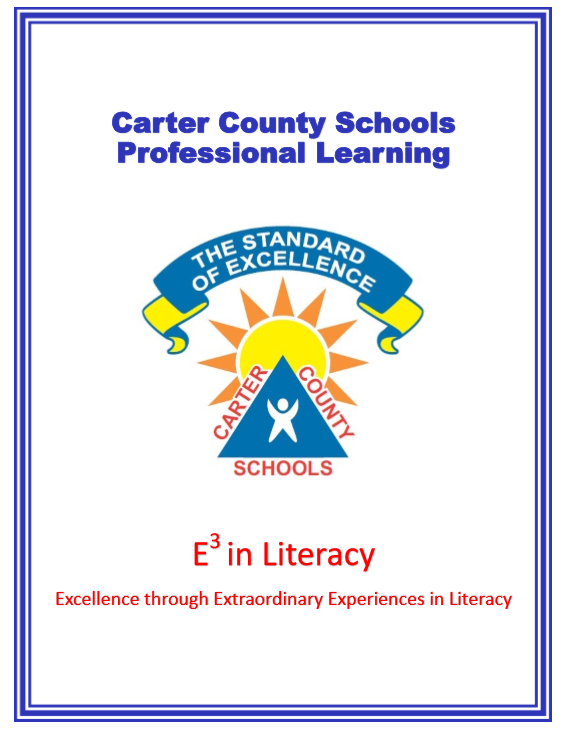 Strategy Review
Teacher Guide
Day 2
Established expectations for administrators by Superintendent
Be the Instructional Leader in your school
Be a problem solver not an excuse finder
Know the assessment results of your school
Know the PD needs of your school and plan accordingly
Seek out opportunities for professional growth for yourself and the teachers you supervise
Support district initiatives for school improvement
Treat everyone fairly and with respect
Professional courtesy to colleague
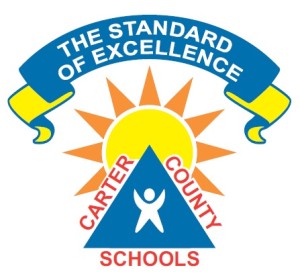